BÀI  2:
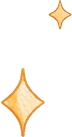 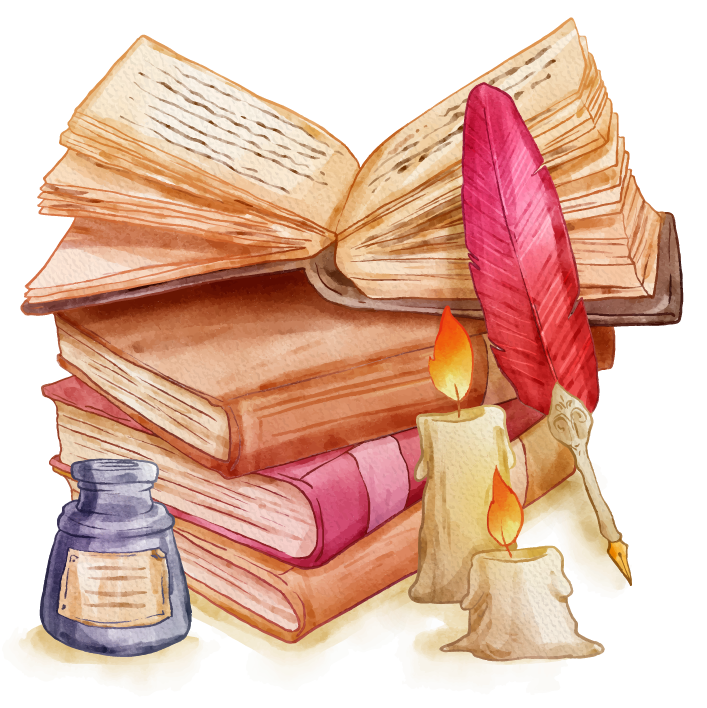 Thực hànhtiếng Việt
Yêu cầu cần đạt
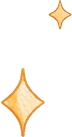 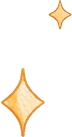 1
Kiến thức
2
Năng lực
3
Phẩm chất
Học sinh nhận biết được đặc điểm và tác dụng của một số hiện tượng phá vỡ những quy tắc ngôn ngữ thông thường  
- Học sinh chỉ ra được chức năng của một số hiện tượng phá vỡ những quy tắc thông thường trong sáng tác văn học
- Học sinh vận dụng kiến thức để hiện tượng phá vỡ những quy tắc ngôn ngữ thông thường trong việc tạo lập văn bản.
Học sinh phát triển: Tư duy phản biện, năng lực hợp tác, giải quyết vấn đề,….
Trân trọng và yêu sự trong sáng của tiếng Việt.
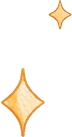 01
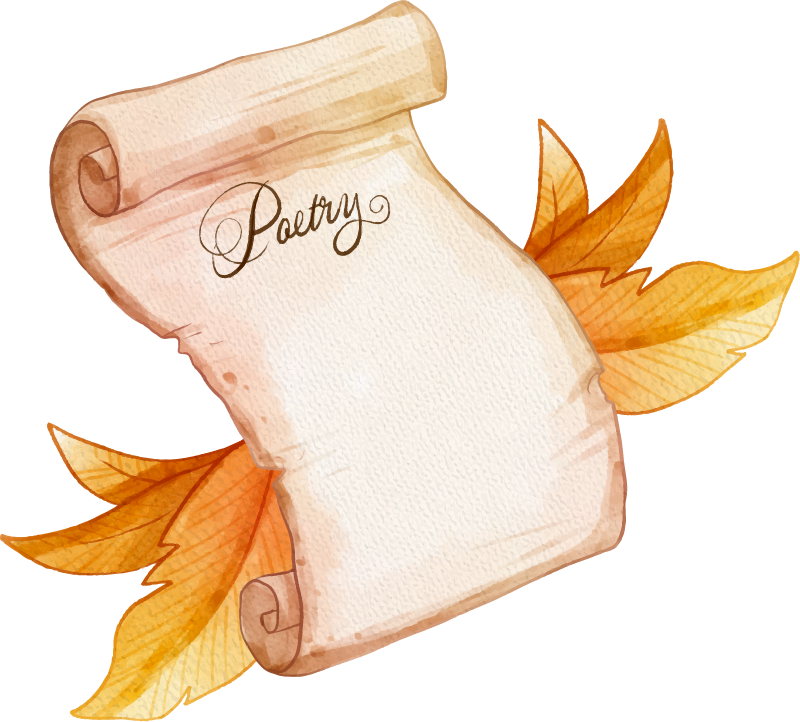 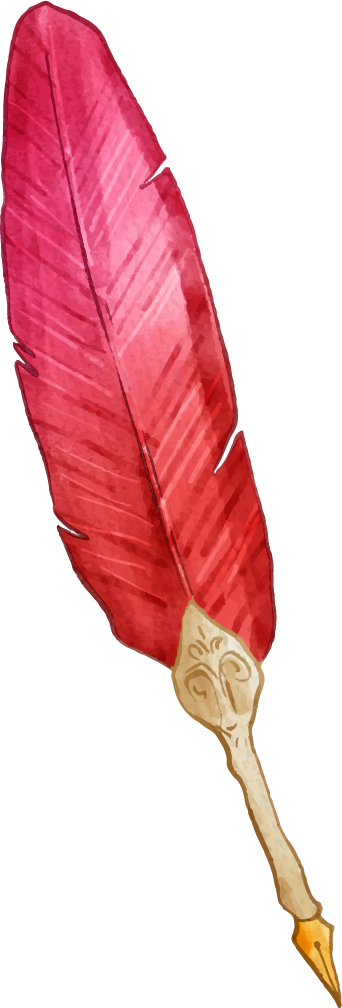 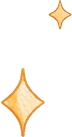 Khởi động
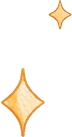 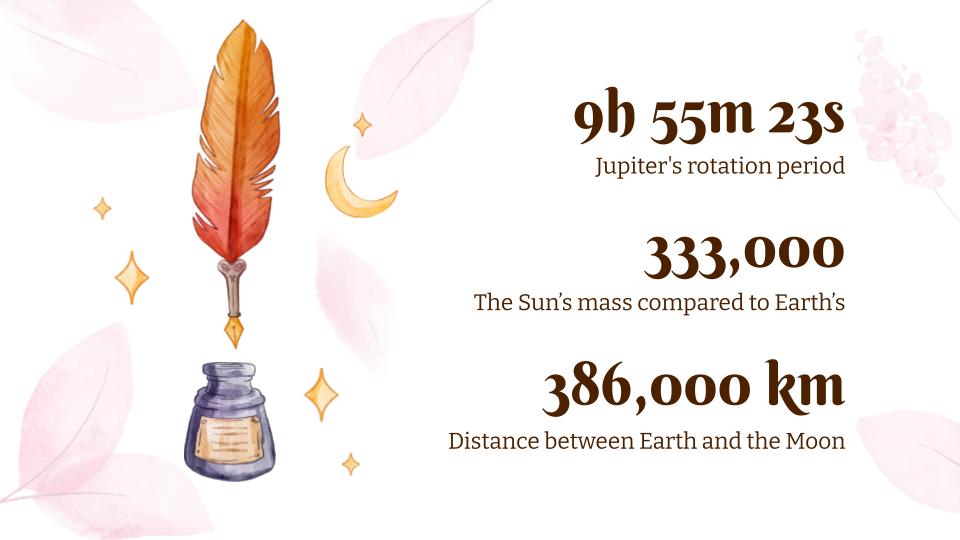 HÃY SẮP XẾP CÁC DÒNG THƠ DƯỚI ĐÂYCHO PHÙ HỢP : 
	thót tàu hạt mưa Thánh tiêu mấy
	Khen khéo vẽ tiêu sơ ai cảnh
	cổ thụ tròn tán om Xanh xoe
	xoá Trắng tràng phẳng lặng tờ giang
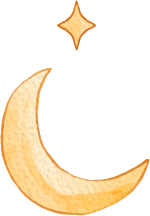 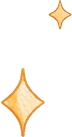 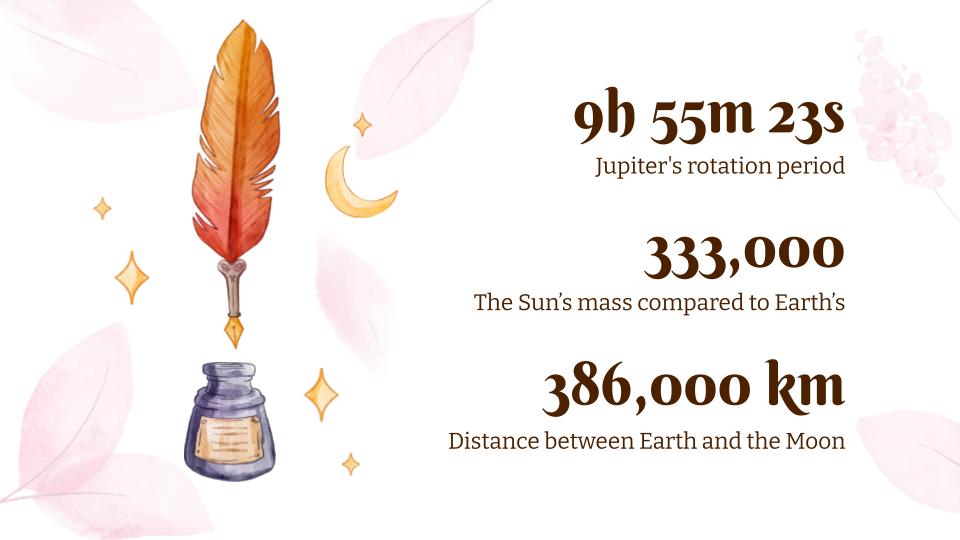 Gợi ý:
	Thánh thót tàu tiêu mấy hạt mưa
	Khen ai khéo vẽ cảnh tiêu sơ
	Xanh om cổ thụ tròn xoe tán
	Trắng xoá tràng giang phẳng lặng tờ.

				Hồ Xuân Hương
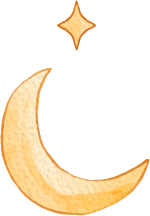 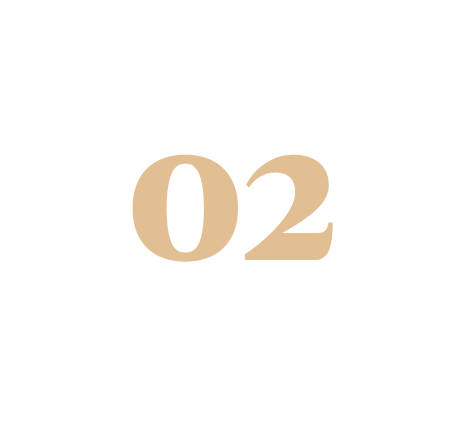 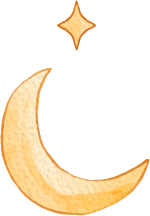 Hình thành kiến thức mới
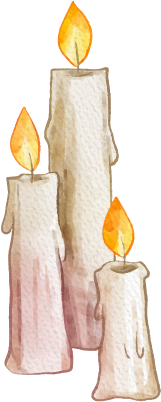 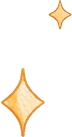 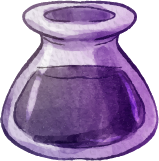 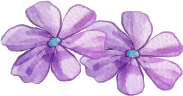 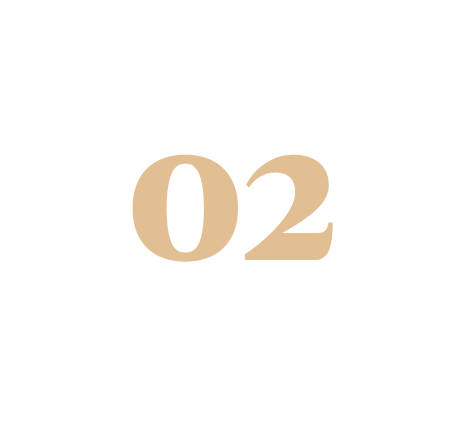 Hoạt động nhóm (15 phút)
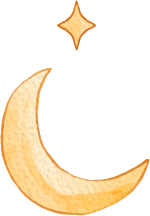 Hoạt động nhóm: 5 phút
Chia sẻ: 8 phút cho 4 nhóm chia sẻ cho nhau
Phản biện và trao đổi: 2 phút  cho 1 nhóm
Tổng : 15 phút
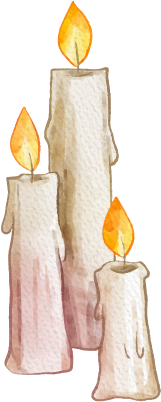 Nhóm 1: Câu 1,2 /tr65 
Nhóm 2: Câu 3 /tr65 
Nhóm 3: Câu 4 /tr65 
Nhóm 4: Câu 5 /tr65
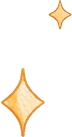 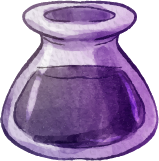 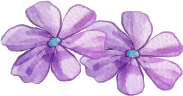 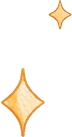 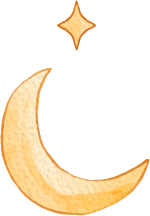 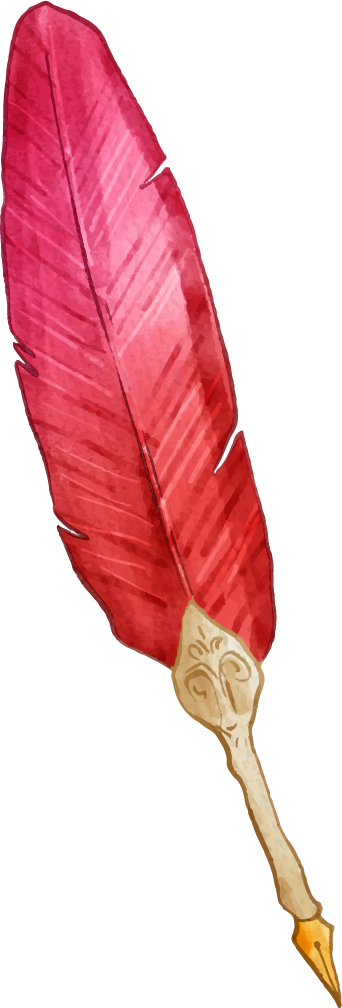 Giải bài tập
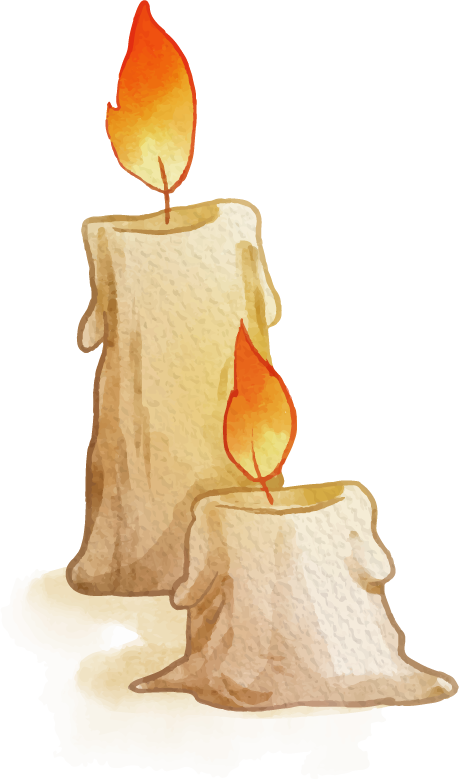 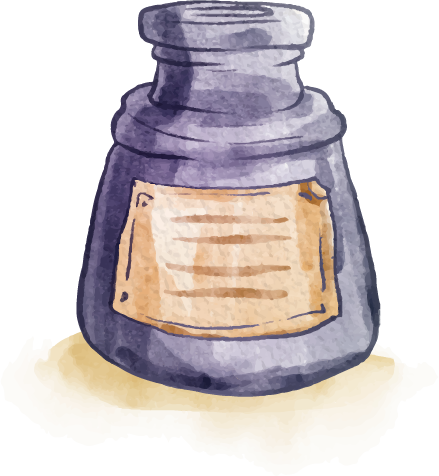 Câu 1
- “Buồn” chỉ tâm trạng của con người, “điệp điệp” là từ chỉ dòng chảy hoặc nói lem lém, nói lau láu. 
Ví dụ: Điệp điệp bất hưu (Nói luôn mồm không thôi).
- Vì thế, trong cụm từ “buồn điệp điệp” ở dòng mở đầu bài thơ Tràng giang tác giả đã tạo ra cách kết hợp từ trái với logic. Cách kết hợp như vậy gợi tả một nỗi buồn day dứt lòng người của tác giả.
Câu 2
- “Chót vót” là từ láy vốn chỉ được sử dụng để diễn tả độ cao, trong câu thơ của Huy Cận, nó lại đi với chiều sâu. Cảm giác sâu chót vót là có thật bởi tác giả nhìn dòng sông và thấy bầu trời dưới đáy sông sâu. Không gian được mở rộng đến hai lần: có cả chiều cao (từ mặt nước lên bầu trời) và cả chiều sâu (bầu trời dưới đáy sông sâu).
=> Tác giả cung cấp nét nghĩa mới cho từ ngữ nhằm đưa đến phát hiện bất ngờ về đối tượng được đề cập.
Câu 3
- Tác giả sử dụng hình thức đảo ngữ:
“Lơ thơ cồn nhỏ, tiếng làng xa vãn chợ chiều.”
- Hình thức đảo ngữ giúp nhấn mạnh hình ảnh tràng giang một buổi chiều mênh mông, vắng vẻ. Cảnh vật bên cồn thưa thớt trống trải, âm thanh của tiếng chợ chiều đã vãn bao giờ cũng chứa chất nỗi buồn.
Câu 4
Giá trị biểu đạt của dấu hai chấm ở dòng thơ “Chim nghiêng cánh nhỏ: bóng chiều sa”: - Tác giả đã bổ sung chức năng mới cho dấu câu, diễn tả hai hình ảnh đối lập nhau. 
- Dấu hai chấm không chỉ đơn thuần để ngắt câu mà nó còn mang dụng ý nghệ thuật sâu sắc nhằm nhấn mạnh hơn không gian bao la, bát ngát đến vô tận. Con chim lẻ loi đơn độc này dường như đang mang một gánh nặng, một bóng chiều trong mình, không chỉ trong cảm xúc, mà còn trong dòng chảy nghệ thuật đang tiến trên trang giấy.
Câu 5
- Nguyên nhân của sự biến đổi: Ở bản in thơ năm 1939 có hiện tượng phá vỡ quy tắc ngôn ngữ thông thường. Còn ở bản in năm 1988, không có hiện tượng này.
- Ở bản in năm 1939, tác giả dùng dấu chấm than ở câu thơ thứ nhất “Ô! Hay buồn vương cây ngô đồng”. Tác giả bổ sung chức năng mới cho dấu câu. Thông thường dấu chấm than dùng để bộc lộ cảm xúc hoặc kết thúc câu cầu khiến. Ở trong câu thơ này, dấu chấm than chia câu thơ làm hai về, vừa để bộc lộ cảm xúc, vừa như có ý để hỏi.
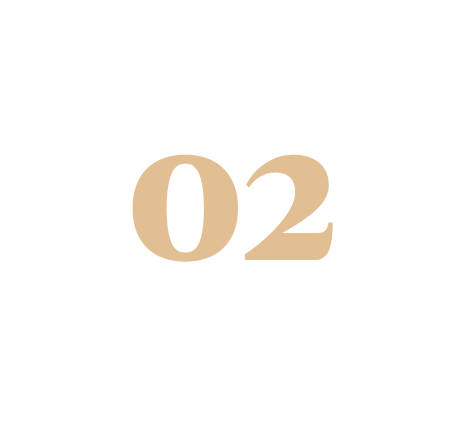 Hoạt động nhóm 4 nhóm ( 5 phút)
Nhóm 1: Cần làm gì để nhận biết hiện tượng phá vỡ những quy tắc ngôn ngữ thông thường?
Nhóm 2: Nêu một số hiện tượng phá vỡ quy tắc ngôn ngữ thông thường trong các sáng tác văn học?
Nhóm 3: Nêu mục đích của việc phá vỡ quy tắc ngôn ngữ thông thường trong sáng tác văn học
Nhóm 4: Theo em, nếu không c hiện tượng phá vỡ quy tắc ngôn ngữ thì các sáng tác văn học (đặc biệt là thơ) có trở nên chuẩn mực và có tính ổn định hay không? Lấy ví dụ chứng minh.
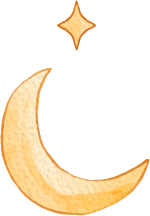 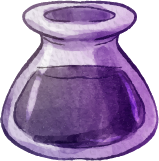 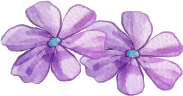 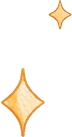 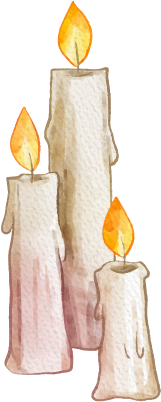 Lí thuyết
1. Cách nhận diện hiện tượng phá vỡ quy tắc ngôn ngữ trong sáng tác văn học
- Phải nắm vững những quy ước ngôn ngữ có tính chuẩn mực của tiếng Việt.
- Thực hiện đối chiếu, so sánh các phương án sử dụng ngôn ngữ khác nhau.
Lí thuyết
2. Một số hiện tượng phá vỡ quy tắc ngôn ngữ thông thường trong sáng tác văn học
- Tạo ra những kết hợp từ trái logic nhằm lạ hóa đối tượng được nói đến
- Sử dụng hình thức đảo ngữ để nhấn mạnh một đặc điểm nào đó của đối tượng miêu tả, thể hiện
- Cung cấp nét nghĩa mới cho từ ngữ nhằm đưa đến phát hiện bất ngờ về đối tượng được đề cập. Đồng thời bổ sung chức năng mới cho dấu câu khi trình bày văn bản trên giấy
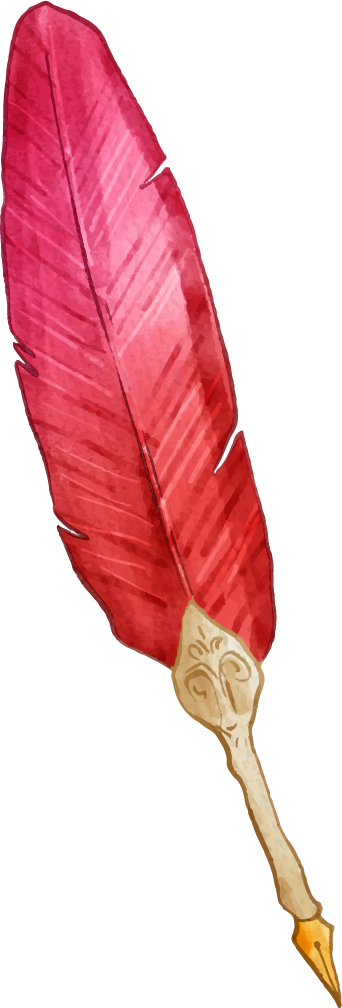 03
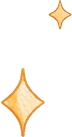 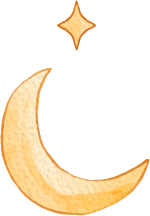 Luyện tập
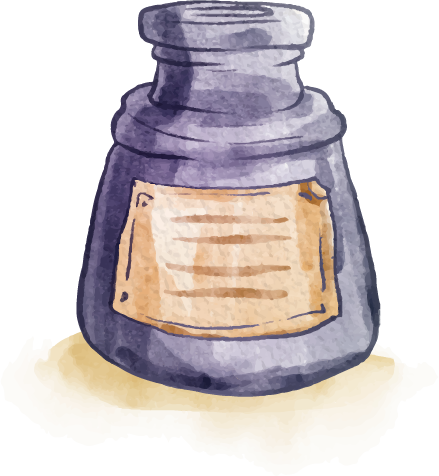 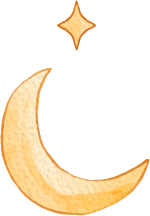 Phát hiện và phân tích ý nghĩa của hiện tượng phá vỡ quy tắc ngôn ngữ thông thường sa bằng một đoạn văn:
1. Tôi đong thêm mấy hao gầy
    Mở ngày tháng đế chất đầy tương tư
 (Khúc dịu êm - Đỗ Trung Lai)
2. Đàn cừu đi giữa tung tăng
Làm hương cỏ rối dậy hăng núi đồi
          (Trên Cao Nguyên - Lê Đình Cánh)
3. Ai tình tứ cho cả chiều bờ ngỡ
Liền chị xa biền biệt nỗi giăng mùng.
 (Một chút giăng mùng - Phan Quế)
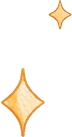 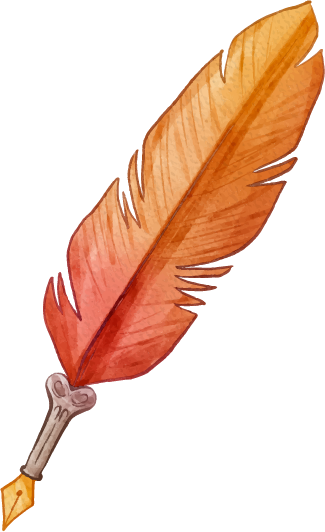 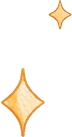 04
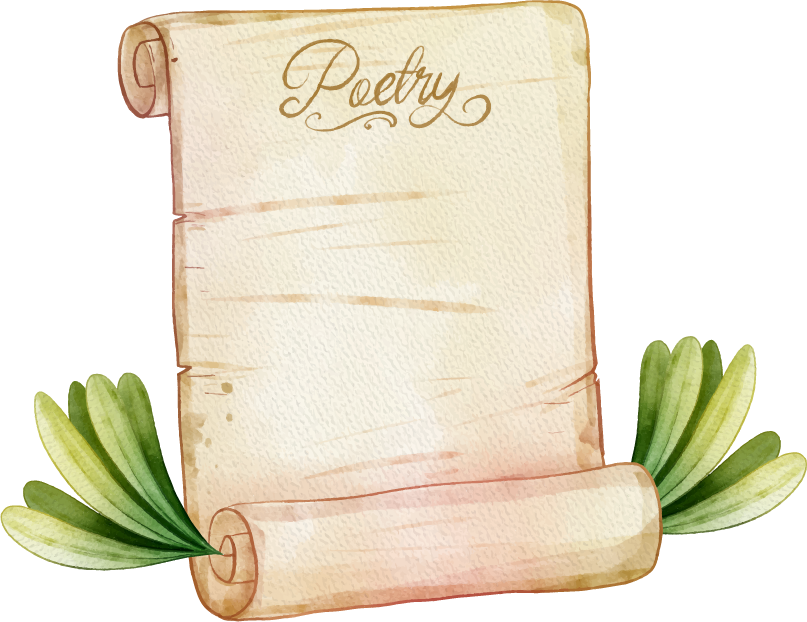 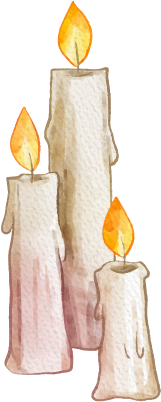 Vận dụng, liên hệ
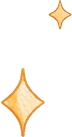 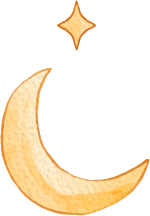 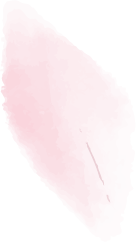 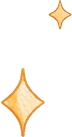 Học sinh tìm hiểu thêm một số các trường hợp  phá vỡ quy tắc ngôn ngữ thông thường trong sáng tác văn học.
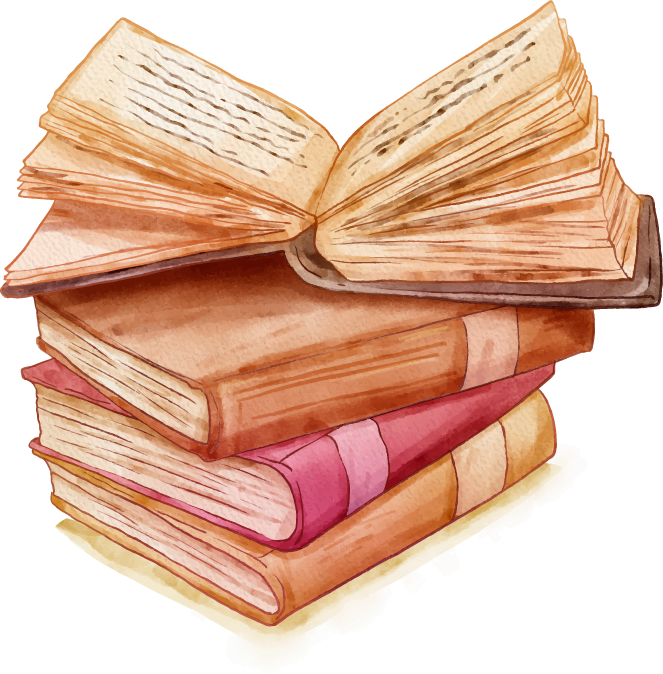 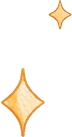 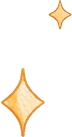 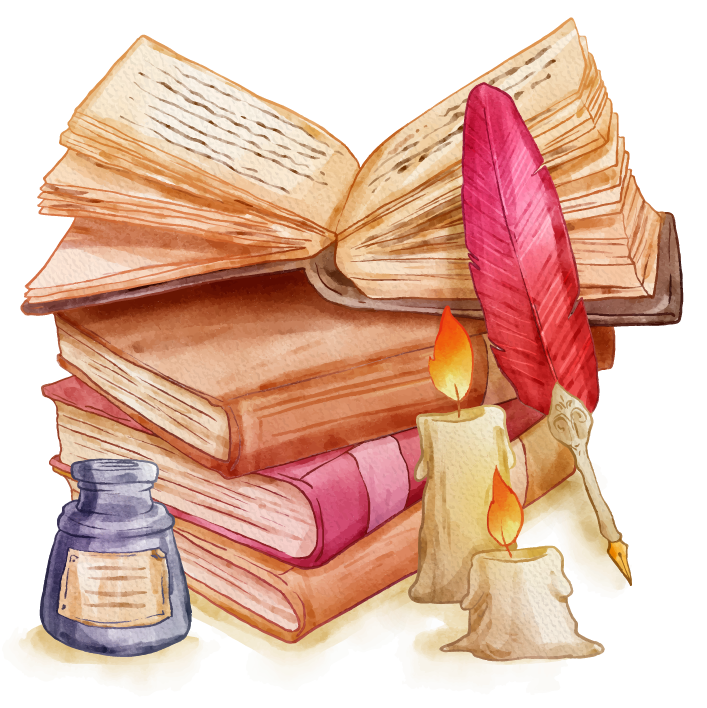 Chúc các em học tốt !